ДЕРЖАВНИЙ ПОДАТКОВИЙ УНІВЕРСИТЕТПРИЙМАЛЬНА КОМІСІЯ
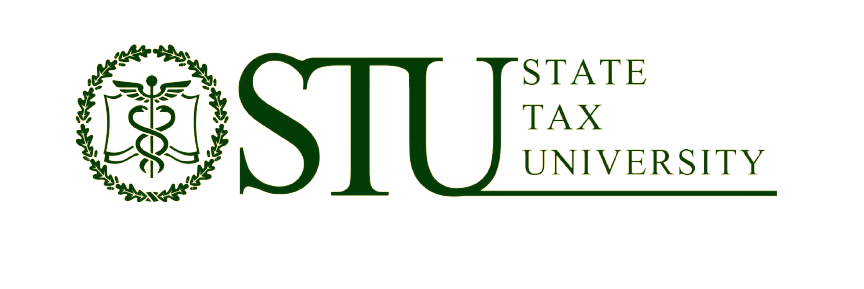 НАВІГАТОР ВСТУПНИКА:
КООРДИНАТИ ДО УСПІХУ
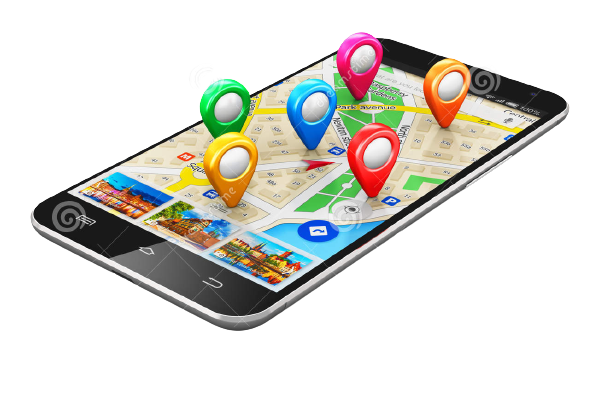 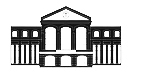 ВИБІР МАЙБУТНЬОЇ СПЕЦІАЛЬНОСТІ
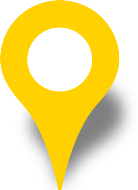 В ПОДАТКОВОМУ УНІВЕРСИТЕТІ
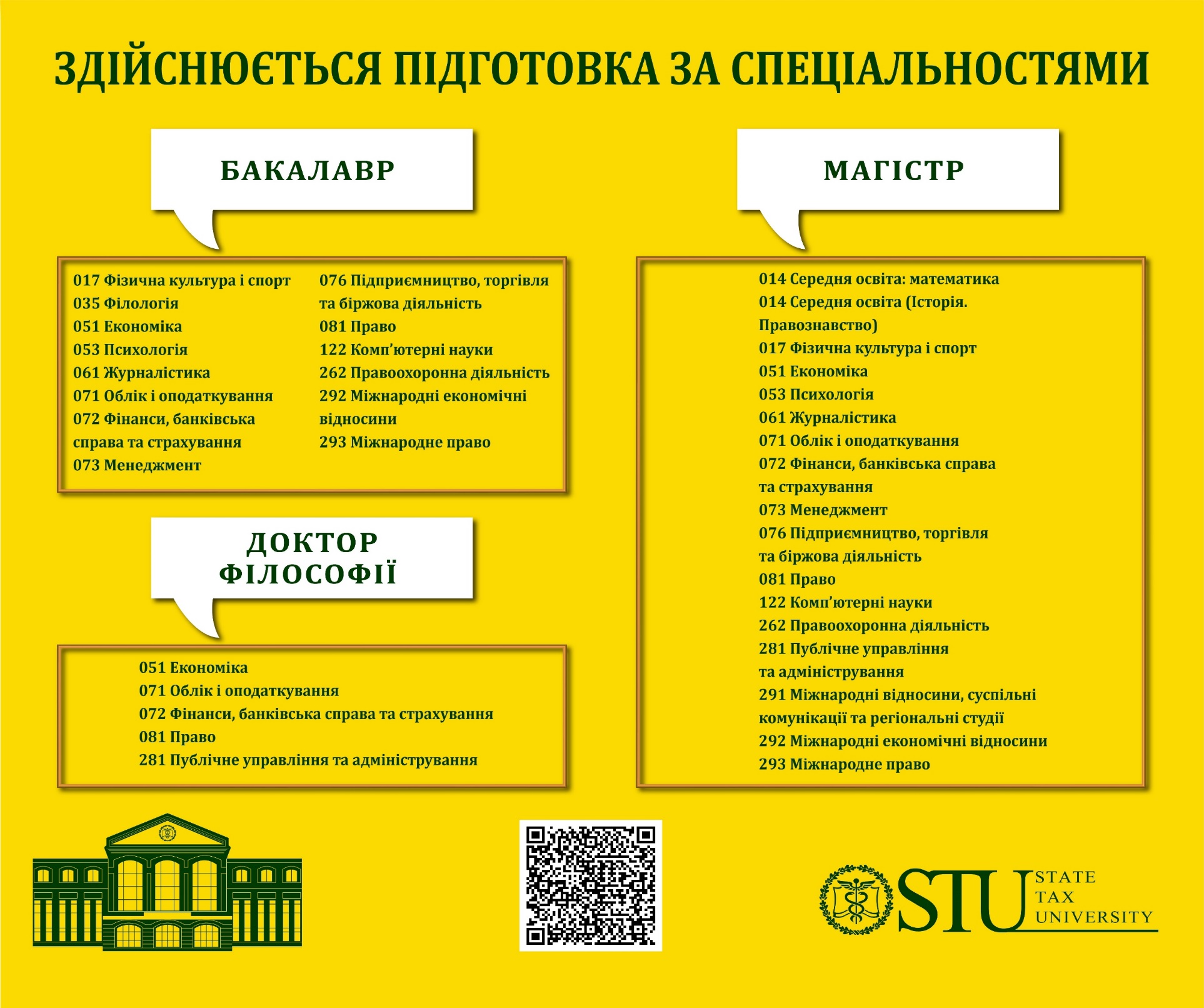 ПЕРЕЛІК КОНКУРСНИХ ПРЕДМЕТІВ 2022
Для вступу на бюджет та контракт
035 Філологія, 051 Економіка, 053 Психологія, 061 «Журналістика», 071 «Облік і оподаткування», 072 «Фінанси, банківська справа та страхування», 073 «Менеджмент», 076 «Підприємництво, торгівля та біржова діяльність», 122 «Комп‘ютерні науки», 081 «Право», 292 «Міжнародні економічні відносини», 293 «Міжнародне право»
МУЛЬТИПРЕДМЕТНИЙ ТЕСТ (українська мова, математика, історія України)
+
Мотиваційний лист
Для вступу на контракт
Мотиваційний лист
017 «Фізична культура і спорт», 262 «Правоохоронна діяльність»
ДЛЯ ВСТУПНИКІВ НА БАЗІ ПОВНОЇ ЗАГАЛЬНОЇ СЕРЕДНЬОЇ ОСВІТИ
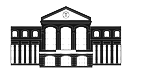 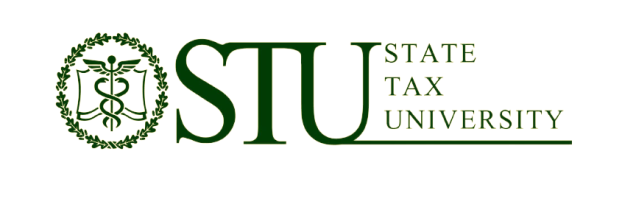